The BIND Software
lwhsu (2020-2021, CC-BY)
? (?-2019)
1
BIND
BIND
The Berkeley Internet Name Domain system
CSRG, UC Berkeley, 1980s
Three main versions
BIND 4
Announced in 1980s
Based on RFC 1034, 1035
BIND 8
Released in 1997
Improvements including: 
efficiency, robustness and security
BIND 9
Released in 2000
Enhancements including:
 	multiprocessor support, DNSSEC, IPv6 support, etc
BIND 10
Released version 1.0 and 1.1 in 2013
Released version 1.2 in 2014
ISC (Internet Software Consortium) has concluded BIND 10 evelopment with Release 1.2
“Bundy” https://bundy-dns.de/
2
BIND – components
Four major components
named
Daemon that answers the DNS query
Perform Zone transfer 
Library routines
Routines that used to resolve host by contacting the servers of DNS distributed database
Ex: res_query, res_search, …etc.
Command-line interfaces to DNS
Ex: nslookup, dig, host
bind-tools
rndc
A program to remotely control named
3
named in FreeBSD
Installation
/usr/ports/dns/bind916
pkg install bind916
Startup
Edit /etc/rc.conf 
named_enable="YES"
Manual utility command
# service named start
% rndc {stop | reload | flush …}
See your BIND version
% dig @127.0.0.1 version.bind txt chaos
version.bind.           0       CH      TXT     "9.9.11"
% nslookup -debug -class=chaos -query=txt version.bind 127.0.0.1
version.bind    text = "9.9.11“
Good to be put inside of a jail!
4
BIND – Configuration files
The complete configuration of named consists of 
The config file 
/usr/local/etc/namedb/named.conf
Zone data file 
Address mappings for each host
Collections of individual DNS data records 
The root name server hints
5
BIND Configuration – named.conf
/usr/local/etc/namedb/named.conf
Roles of this host for each zone it serves 
Master, slave, stub, or caching-only 
Options
Global options 
The overall operation of named and server
Zone specific options
named.conf is composed of following statements:
include, options, server, key, acl, zone, view, controls, logging, trusted-keys, masters
6
Examples of named configuration
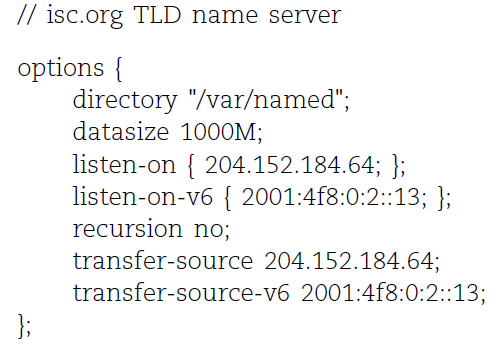 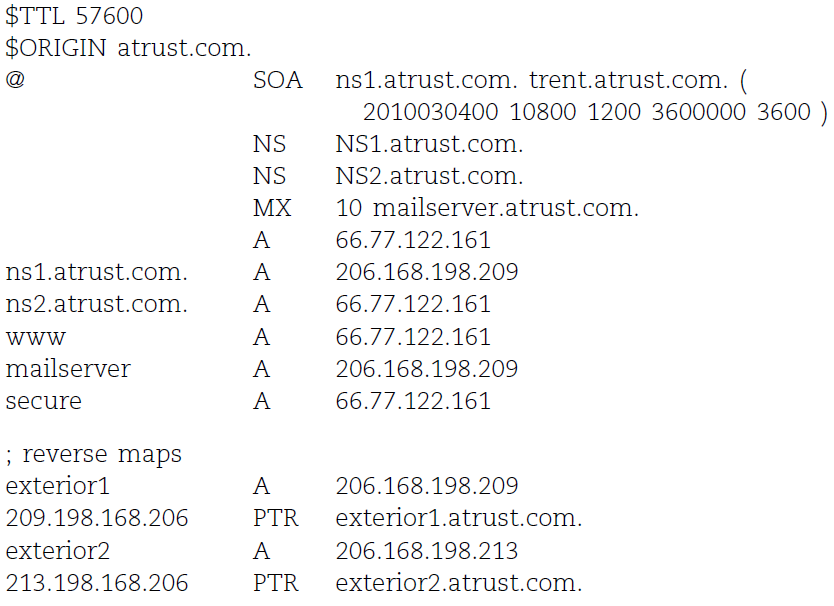 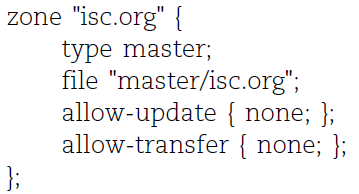 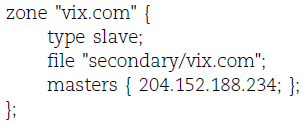 7
DNS Database 
	– Zone data
8
The DNS Database
A set of text files such that
Maintained and stored on the domain’s master name server
Often called zone files 
Two types of entries
Resource Records (RR)
The real data of a DNS database
Parser commands
Just provide some shorthand ways to create records 
Influence the way that the parser interprets sequence orders or expand into multiple DNS records themselves
9
The DNS Database – Parser Commands
Commands must start from the first column and be on a line by themselves
$ORIGIN domain-name
To append to un-fully-qualified name
$INCLUDE file-name
Split logical pieces of a zone file
Keep sensitive data (e.g., cryptographic keys) with restricted permissions
$TTL default-ttl
Default value for time-to-live filed of records
$GENERATE start-stop/[step] lhs type rhs
Be found only in BIND
Used to generate a series of similar records
Can be used in only CNAME, PTR, NS, A, AAAA, etc. record types
10
The DNS Database – Resource Record (1)
Basic format
[name] [ttl] [class] type data
name: the entity that the RR describes
Can be relative or absolute 
ttl: time in second of this RR’s validity in cache
class: network type
IN for Internet
CH for ChaosNet
HS for Hesiod
Special characters
;	(comment)
@	(The current domain name)
()	(allow data to span lines)
*	(wildcard character, name filed only)
11
The DNS Database – Resource Record (2)
Type of resource record will be discussed later
Zone records:  identify domains and name servers
SOA
NS
Basic records:  map names to addresses and route mails
A
AAAA
PTR
MX
Optional records: extra information to host or domain
CNAME
TXT
SRV
12
The DNS Database – Resource Record (3)
13
The DNS Database – Resource Record (4)
SOA: Start Of Authority
Defines a DNS zone of authority, each zone has exactly one SOA record
Specify the name of the zone, the technical contact and various timeout information
Format:
[zone] IN SOA [server-name] [administrator’s mail] ( serial, refresh, retry, expire, ttl )
Ex:
;   	means comments
@ 	means current domain name
( )	allow data to span lines
*	Wildcard character
$TTL 3600;
$ORIGIN cs.nctu.edu.tw.
@       IN      SOA 	csns.cs.nctu.edu.tw.	root.cs.nctu.edu.tw. (
			2012050802		; serial number
			1D			; refresh time for slave server
			30M			; retry
			1W			; expire
			2H      )		; minimum
14
The DNS Database – Resource Record (5)
NS: Name Server
Format
zone [ttl] [IN] NS hostname
Usually follow the SOA record
Goal 
Identify the authoritative server for a zone
Delegate subdomains to other organization’s NS
$TTL 3600;
$ORIGIN cs.nctu.edu.tw.
@	IN	SOA	dns.cs.nctu.edu.tw.		root.cs.nctu.edu.tw.    (
                                 2012050802		; serial number
                                 1D			; refresh time for slave server
                                 30M			; retry
                                 1W			; expire
                                 2H      )		; minimum
	IN	NS	dns.cs.nctu.edu.tw.
	IN	NS	dns2.cs.nctu.edu.tw.
test	IN	NS	dns.test.cs.nctu.edu.tw.	; delegate test.$ORIGIN
15
The DNS Database – Resource Record (6)
A record: Address
Format 
hostname [ttl] [IN] A ipaddr 
Provide mapping from hostname to IP address
Load balance (decided by client)
Ex:
$ORIGIN cs.nctu.edu.tw.
@       IN      NS      dns.cs.nctu.edu.tw.
        IN      NS      dns2.cs.nctu.edu.tw.
dns     IN      A       140.113.235.107
dns2    IN      A       140.113.235.103

www     IN      A       140.113.235.111
www     IN      A       140.113.235.112
16
The DNS Database – Resource Record (7)
PTR: Pointer
Perform the reverse mapping from IP address to hostname
Special top-level domain: in-addr.arpa
Used to create a naming tree from  IP address to hostnames
Format 
addr [ttl] [IN] PTR hostname
$TTL 259200;
$ORIGIN 235.113.140.in-addr.arpa.
@       IN      SOA     csns.cs.nctu.edu.tw.	root.cs.nctu.edu.tw.    (
                              2007052102	; serial number
                              1D		; refresh time for secondary server
                              30M		; retry
                              1W		; expire
                              2H)		; minimum
	IN      NS      dns.cs.nctu.edu.tw.
	IN      NS      dns2.cs.nctu.edu.tw.
$ORIGIN in-addr.arpa.
103.235.113.140         IN PTR csmailgate.cs.nctu.edu.tw.
107.235.113.140         IN PTR csns.cs.nctu.edu.tw.
17
The DNS Database – Resource Record (8)
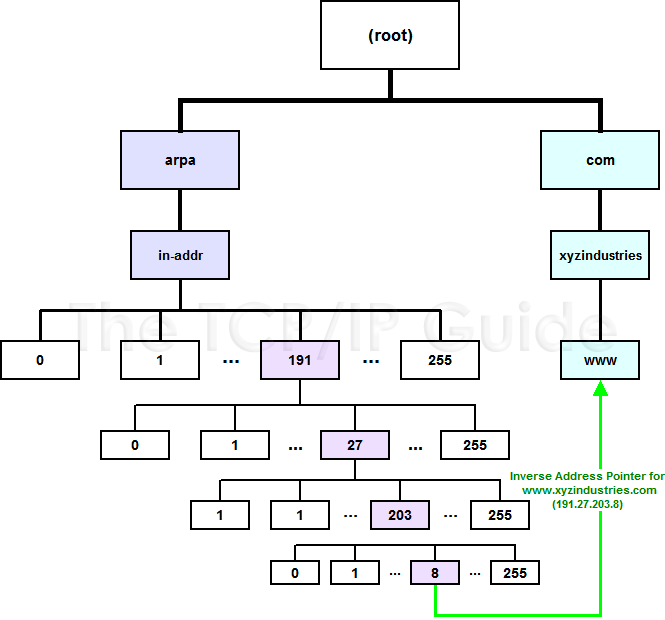 18
The TCP/IP Guide - DNS Reverse Name Resolution Using the IN-ADDR.ARPA Domain
The DNS Database – Resource Record (9)
MX: Mail eXchanger
Direct mail to mail hubs rather than a single host
Format 
host [ttl] [IN] MX preference host
No alias allowed
Ex:
$TTL 3600;
$ORIGIN cs.nctu.edu.tw.
@       IN      SOA     csns.cs.nctu.edu.tw.    root.cs.nctu.edu.tw.    (
                        2007052102	      	; serial number
                        1D		      	; refresh time for slave server
                        30M	      		; retry
                        1W                      ; expire
                        2H      )               ; minimum
        IN      NS      dns.cs.nctu.edu.tw.
        IN      NS      dns2.cs.nctu.edu.tw.
        7200   IN   MX  1 csmx1.cs.nctu.edu.tw.
        7200   IN   MX  5 csmx2.cs.nctu.edu.tw.

csmx1   IN      A       140.113.235.104
csmx2   IN      A       140.113.235.105
19
The DNS Database – Resource Record (10)
CNAME: Canonical name
nickname [ttl] IN CNAME hostname
Add additional names to a host
To associate a function or to shorten a hostname
CNAME record can nest eight deep in BIND
Not for load balance (use multiple A/AAAA instead)
CNAME record cannot be duplicate (canonical one is only one)
Ex:
www		IN	A	140.113.209.63
		IN	A	140.113.209.77
penghu-club	IN	CNAME	www
King		IN	CNAME	www

R21601		IN	A	140.113.214.31
superman	IN	CNAME	r21601
20
The DNS Database – Resource Record (11)
TXT: Text 
Add arbitrary text to a host’s DNS records
Format 
Name [ttl] [IN] TXT info
All info items should be quoted 
They are sometimes used to test prospective new types of DNS records
SPF records
$TTL 3600;
$ORIGIN cs.nctu.edu.tw.
@       IN      SOA     csns.cs.nctu.edu.tw.    root.cs.nctu.edu.tw.    (
			2007052102		; serial number
			1D			; refresh time for slave server
			30M			; retry
			1W			; expire
			2H     )		; minimum
	IN      NS      dns.cs.nctu.edu.tw.
	IN      NS      dns2.cs.nctu.edu.tw.

	IN      TXT    "Department of Computer Science"
21
The DNS Database – Resource Record (12)
SRV: Service
Specify the location of services within a domain
Format:
_service._proto.name [ttl] IN SRV pri weight port target
Needs application support (client side)
Ex:
; don’t allow finger 
_finger._tcp	SRV	0	0	79	.
; 1/4 of the connections to old, 3/4 to the new
_ssh. _tcp	SRV	0	1	22	old.cs.colorado.edu.
_ssh. _tcp	SRV	0	3	22	new.cs.colorado.edu.
; www server
_http. _tcp	SRV	0	0	80	www.cs.colorado.edu.
		SRV	10	0	8000	new.cs.colorado.edu.
; block all other services
*. _tcp		SRV	0	0	0	.
*. _udp		SRV	0	0	0	.
22
IPv6 Resource Records
IPv6 forward records 
Format 
Hostname [ttl] [IN] AAAA ip6addr 
Example 



IPv6 reverse records 
IPv6 PTR records are in the ip6.arpa top-level domain 
Example
f.0.0.0.0.0.0.0.0.0.0.0.0.0.0.0.0.0.0.0.f.2.0.0.0.0.5.0.1.0.0.2.ip6.arpa.PTR f.root-servers.net.
$ dig f.root-servers.net AAAA

;; ANSWER SECTION:
f.root-servers.net.     604795  IN      AAAA    2001:500:2f::f
23
Glue Record (1/2)
Glue record – Link between zones
DNS referrals occur only from parent domains to child domains 
The servers of a parent domain must know the IP of the name servers for all of its subdomains
Parent zone needs to contain the NS records for each delegated zone
Making a normal DNS query 
Having copies of the appropriate A records 
The foreign A records are called glue records
; subdomain information
booklab          IN NS ns1.astust.com.
                 IN NS ubuntu.booklab.astust.com.
testlab          IN NS ns1.astust.com.
                 IN NS ns.testlab.astust.com.

; glue records
ubuntu.booklab   IN A  63.173.189.194
ns.testlab       IN A  63.173.189.17
24
Glue Record (2/2)
There are two ways to link between zones
By including the necessary records directly
By using stub zone
Only contains SOA, NS, A (of NS)

Lame delegation
DNS subdomain administration has delegate to you,but you never use the domainor parent domain’s glue record is not updated
25
Statements of named.conf
26
Examples of named configuration
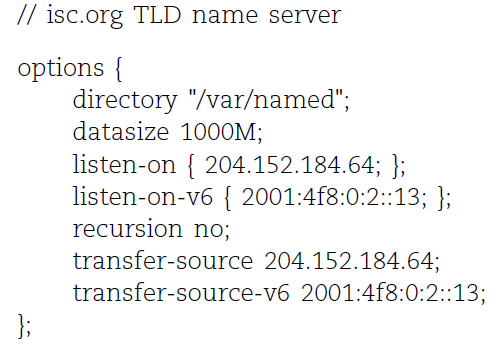 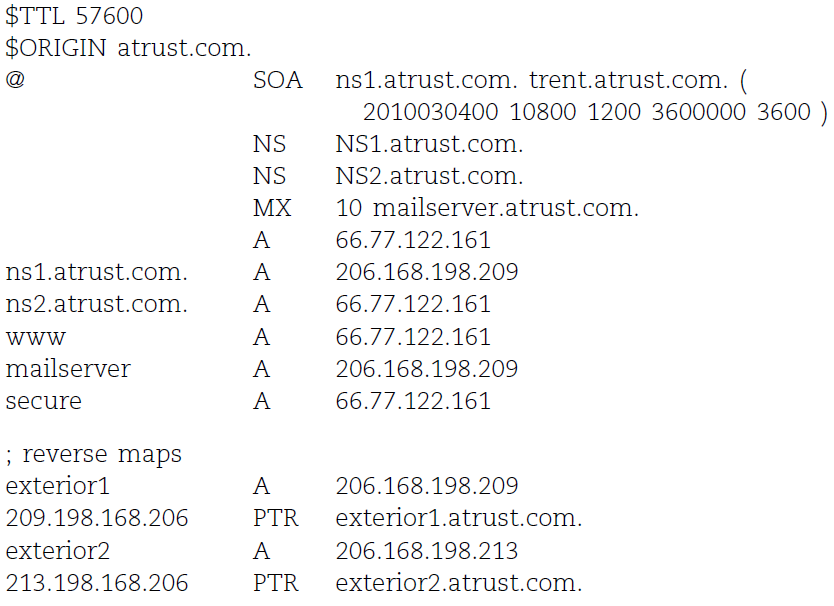 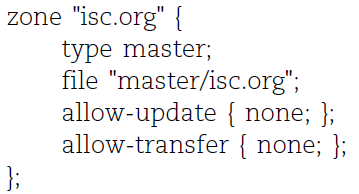 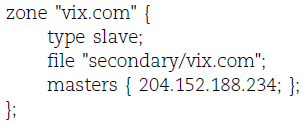 27
BIND Configuration
	– named.conf  address match list
Address Match List
A generalization of an IP address that can include:
An IP address
Ex. 140.113.17.1
An IP network with CIDR netmask
Ex. 140.113/16
The name of a previously defined ACL
A cryptographic authentication key
The ! character to negate things
First match
Examples:
{!1.2.3.4; 1.2.3/24;};
{128.138/16; 198.11.16/24; 204.228.69/24; 127.0.0.1;};
28
BIND Configuration – named.conf  acl
The “acl” statement
Define a class of access control
Define before they are used
Syntax    acl acl_name {        address_match_list    };
Predefined acl classes
any, localnets, localhost, none
Example    acl CSnets {        140.113.235/24; 140.113.17/24; 140.113.209/24; 140.113.24/24;     };    acl NCTUnets {        140.113/16; 10.113/16; 140.126.237/24;    };    allow-transfer {localhost; CSnets; NCTUnets};
29
BIND Configuration – named.conf  key
The “key” statement
Define a encryption key used for authentication with a particular server 
Syntax
key key-id {
algorithm string;
secret string;
}
Example:
key serv1-serv2 {
algorithm hmac-md5;
secret "ibkAlUA0XXAXDxWRTGeY+d4CGbOgOIr7n63eizJFHQo="
}
This key is used to
Sign DNS request before sending to target
Validate DNS response after receiving from target
30
BIND Configuration – named.conf  include
The “include” statement
Used to separate large configuration file
Another usage is used to separate cryptographic keys into a restricted permission file
Ex:
include "/etc/namedb/rndc.key";

-rw-r--r--  1 root  wheel  4947 Mar  3  2006 named.conf
-rw-r-----  1 bind  wheel    92 Aug 15  2005 rndc.key
If the path is relative
Relative to the directory option
31
BIND Configuration
	– named.conf  option (1/3)
The “option” statement
Specify global options
Some options may be overridden later for specific zone or server
Syntax:
options {
option;
option;
};
There are more than 150 options in BIND 9 
version "There is no version.";		[real version num]
version.bind.           0       CH      TXT     "9.3.3"
version.bind.           0       CH      TXT     "There is no version."
directory "/etc/namedb/db";
Base directory for relative path and path to put zone data files
32
BIND Configuration
	– named.conf  option (2/3)
notify   yes	 | no				[yes]
Whether notify slave sever when relative zone data is changed
also-notify {140.113.235.101;};		[empty]
Also notify this non-advertised NS server
recursion yes | no				[yes]
Recursive name server
Open resolver 
allow-recursion {address_match_list };	[all]
Finer granularity recursion setting
recursive-clients number;			[1000]
max-cache-size number;			[unlimited]
Limited memory
33
BIND Configuration
	– named.conf  option (3/3)
query-source address ip_addr port ip_port;				[random]
NIC and port to send DNS query
DO NOT use port
use-v4-udp-ports { range beg end; };				[range 1024 65535]
avoid-v6-udp-ports { port_list };					[empty]
forwarders {in_addr; …};						[empty]
Often used in cache name server
Forward DNS query if there is no answer in cache
forward only | first;						[first]
If forwarder does not response, queries for forward only server will fail
allow-query { address_match_list };				[all]
Specify who can send DNS query to you
allow-transfer address_match_list;					[all]
Specify who can request zone transfer of your zone data
allow-update address_match_list;					[none]
blackhole address_match_list;					[empty]
Reject queries and would never ask them for answers
34
BIND Configuration
	– named.conf  zone (1/5)
The “zone” statement
Heart of the named.conf that tells named about the zones that it is authoritative
zone statement format varies depending on roles of named
master, slave, hint, forward, stub
The zone file is just a collection of DNS resource records
Basically
Syntax:
zone "domain_name" {
        type master | slave| stub;
        file "path”;
        masters {ip_addr; ip_addr;};
        allow-query {address_match_list};		[all]
        allow-transfer { address_match_list};	[all]
        allow-update {address_match_list};		[empty]
};
allow-update cannot be used for a slave zone
35
BIND Configuration
	– named.conf  zone (2/5)
Master server zone configuration




Slave server zone configuration
zone "cs.nctu.edu.tw" IN {
    type master;
    file "named.hosts";
    allow-query { any; };
    allow-transfer { localhost; CS-DNS-Servers; };
    allow-update { none; };
};
zone "cs.nctu.edu.tw" IN {
    type slave;
    file "cs.hosts";
    masters { 140.113.235.107; };
    allow-query { any; };
    allow-transfer { localhost; CS-DNS-Servers; };
};
36
BIND Configuration
	– named.conf  zone (3/5)
Forward zone and reverse zone
zone "cs.nctu.edu.tw" IN {
    type forward;
    forwarders { CS-DNS-Servers; };
    allow-query { any; };
};
zone "235.113.140.in-addr.arpa" IN {
    type master;
    file "named.235.rev";
    allow-query { any; };
    allow-transfer { localhost; CS-DNS-Servers; };
    allow-update { none; };
};
37
BIND Configuration
	– named.conf  zone (4/5)
Example
In named.hosts, there are plenty of A or CNAME records




In named.235.rev, there are plenty of PTR records
…
bsd1              IN      A       140.113.235.131
csbsd1            IN      CNAME   bsd1
bsd2              IN      A       140.113.235.132
bsd3              IN      A       140.113.235.133
bsd4              IN      A       140.113.235.134
bsd5              IN      A       140.113.235.135
…
…
131.235.113.140    IN    PTR   bsd1.cs.nctu.edu.tw.
132.235.113.140    IN    PTR   bsd2.cs.nctu.edu.tw.
133.235.113.140    IN    PTR   bsd3.cs.nctu.edu.tw.
134.235.113.140    IN    PTR   bsd4.cs.nctu.edu.tw.
135.235.113.140    IN    PTR   bsd5.cs.nctu.edu.tw.
…
38
BIND Configuration
	– named.conf  zone (5/5)
Setting up root hint
A cache of where are the DNS root servers


Setting up forwarding zone
Forward DNS query to specific name server, bypassing the standard query path
zone "." IN {
    type hint;
    file "named.root";
};
zone "nctu.edu.tw" IN {
    type forward;
    forward first;
    forwarders { 140.113.250.135; 140.113.1.1; };
};

zone "113.140.in-addr.arpa" IN {
    type forward;
    forward first;
    forwarders { 140.113.250.135; 140.113.1.1; };
};
39
BIND Configuration – named.conf  server
The “server” statement
Tell named about the characteristics of its remote peers
Syntax
server ip_addr {
bogus no|yes;
provide-ixfr yes|no;	(for master)
request-ixfr yes|no;	(for slave)
transfer-format many-answers|one-answer;	
keys { key-id; key-id};
};
ixfr
Incremental zone transfer
transfers
Limit of number of concurrent inbound zone transfers from that server
Server-specific transfers-in 
keys
Any request sent to the remote server is signed with this key
40
BIND Configuration – named.conf  view (1/2)
The “view” statement
Create a different view of DNS naming hierarchy for internal machines 
Restrict the external view to few well-known servers
Supply additional records to internal users
Also called “split DNS”
In-order processing
Put the most restrictive view first
All-or-nothing 
All zone statements in your named.conf file must appear in the content of view
41
BIND Configuration – named.conf  view (2/2)
Syntax
view view-name {
    match_clients {address_match_list};
    view_options;
    zone_statement;
};
Example
view "internal" {
        match-clients {our_nets;};
        recursion yes;
        zone "cs.nctu.edu.tw" {
	type master;
	file "named-internal-cs";
        };
};
view "external" {
 match-clients {any;};
        recursion no;
        zone "cs.nctu.edu.tw" {
	type master;
	file "named-external-cs";
        };
};
42
BIND Configuration – named.conf  controls
The “controls” statement
Limit the interaction between the running named process and rndc
Syntax
controls {
  inet ip_addr port ip-port allow {address_match_list} keys {key-id};
};
Example:
include "/etc/named/rndc.key";
controls {
  inet 127.0.0.1  allow {127.0.0.1;}   keys {rndc_key;};
}
key "rndc_key" {
    algorithm       hmac-md5;
    secret "GKnELuie/G99NpOC2/AXwA==";
};
43
BIND Configuration – rndc
RNDC – remote name daemon control 
reload, restart, status, dumpdb, …..
rndc-confgen -b 256
# Start of rndc.conf
key "rndc-key" {
        algorithm hmac-md5;
        secret "qOfQFtH1nvdRmTn6gLXldm6lqRJBEDbeK43R8Om7wlg=";
};

options {
        default-key "rndc-key";
        default-server 127.0.0.1;
        default-port 953;
};
# End of rndc.conf
SYNOPSIS
       rndc [-c config-file] [-k key-file] [-s server] [-p port] [-V]
            [-y key_id] {command}
44
Updating zone files
Master
Edit zone files
Serial number
Forward and reverse zone files for single IP
Do “rndc reload”
“notify” is on, slave will be notify about the change
“notify” is off, refresh timeout, or do “rndc reload” in slave
Zone transfer
DNS zone data synchronization between master and slave servers
AXFR (all zone data are transferred at once, before BIND8.2)
IXFR (incremental updates zone transfer)
provide-ixfr
request-ixfr
TCP port 53
45
Dynamic Updates
The mappings of name-to-address are relatively stable
DHCP will dynamically assign IP addresses to the hosts
Hostname-based logging or security measures become very difficulty


Dynamic updates
RFC 2136
BIND allows the DHCP daemon to notify the updating RR contents
nsupdate



Using allow-update, or allow-policy 
rndc frozen zone, rndc thaw zone
allow-policy (grant | deny) identity nametype name [types]
dhcp-host1.domain		IN	A	192.168.0.1
dhcp-host2.domain		IN	A	192.168.0.2
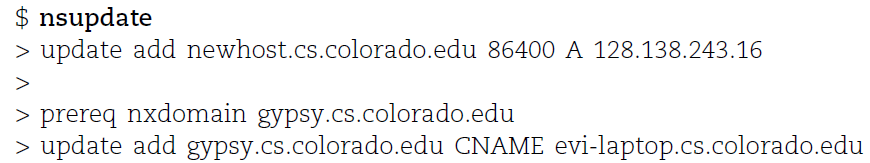 46
Non-byte boundary (1/5)
In normal reverse configuration:
named.conf will define a zone statement for each reverse subnet zone and
Your reverse db will contains lots of PTR records
Example:
$TTL    3600
$ORIGIN 1.168.192.in-addr.arpa.
@       IN      SOA     chwong.csie.net chwong.chwong.csie.net.  (
                        2007050401      ; Serial
                        3600            ; Refresh
                        900             ; Retry
                        7D              ; Expire
                        2H )            ; Minimum
        IN      NS      ns.chwong.csie.net.
254     IN      PTR     ns.chwong.csie.net.
1       IN      PTR     www.chwong.csie.net.
2       IN      PTR     ftp.chwong.csie.net.
…
zone "1.168.192.in-addr.arpa." {
    type master;
    file "named.rev.1";
    allow-query {any;};
    allow-update {none;};
    allow-transfer {localhost;};
};
47
Non-byte boundary (2/5)
What if you want to delegate 192.168.2.0 to another sub-domain
Parent
Remove forward db about 192.168.2.0/24 network
Ex: 
pc1.chwong.csie.net.    IN   A    192.168.2.35
pc2.chwong.csie.net.    IN   A    192.168.2.222
…
Remove reverse db about 2.168.192.in-addr.arpa 
Ex:
35.2.168.192.in-addr.arpa.	IN   PTR   pc1.chwong.csie.net.
222.2.168.192.in-addr.arpa.	IN   PTR   pc2.chwong.csie.net.
…
Add glue records about the name servers of sub-domain
Ex: in zone db of "chwong.csie.net"
sub1	IN 	NS     ns.sub1.chwong.csie.net.
ns.sub1	IN	A       192.168.2.1
Ex: in zone db of "168.192.in-addr.arpa."
2		IN	NS     ns.sub1.chwong.csie.net.
1.2		IN	PTR   ns.sub1.chwong.csie.net
48
Non-byte boundary (3/5)
What if you want to delegate 192.168.3.0 to four sub-domains (a /26 network)
192.168.3.0 ~ 192.168.3.63
ns.sub1.chwong.csie.net.
192.168.3.64 ~ 192.168.3.127
ns.sub2.chwong.csie.net.
192.168.3.128 ~ 192.168.3.191
ns.sub3.chwong.csie.net.
192.168.3.192 ~ 192.168.3.255
ns.sub4.chwong.csie.net.
It is easy for forward setting
In zone db of chwong.csie.net
sub1		IN	NS    ns.sub1.chwong.csie.net.
ns.sub1	IN	A      1921.68.3.1
sub2		IN 	NS    ns.sub2.chwong.csie.net.
ns.sub2	IN	A      192.168.3.65
…
49
Non-byte boundary (4/5)
Non-byte boundary reverse setting
Method1
$GENERATE 0-63      $.3.168.192.in-addr.arpa.  IN   NS ns.sub1.chwong.csie.net.
$GENERATE 64-127    $.3.168.192.in-addr.arpa.  IN   NS ns.sub2.chwong.csie.net.
$GENERATE 128-191   $.3.168.192.in-addr.arpa.  IN   NS ns.sub3.chwong.csie.net.
$GENERATE 192-255   $.3.168.192.in-addr.arpa.  IN   NS ns.sub4.chwong.csie.net.
And
zone "1.3.168.192.in-addr.arpa. " {
type master;
file "named.rev.192.168.3.1";
};

; named.rev.192.168.3.1
@    IN    SOA	sub1.chwong.csie.net. root.sub1.chwong.csie.net. (1;3h;1h;1w;1h)
     IN    NS	ns.sub1.chwong.csie.net.
50
Non-byte boundary (5/5)
Method2
$ORIGIN  3.168.192.in-addr.arpa.
$GENERATE  1-63 			$   	IN   CNAME     $.0-63.3.168.192.in-addr.arpa.
0-63.3.168.192.in-addr.arpa.        	IN   NS        ns.sub1.chwong.csie.net.
$GENERATE  65-127   		$   	IN   CNAME     $.64-127.3.168.192.in-addr.arpa.
64-127.3.168.192.in-addr.arpa.      	IN   NS        ns.sub2.chwong.csie.net.
$GENERATE  129-191  		$   	IN   CNAME     $.128-191.3.168.192.in-addr.arpa.
128-191.3.168.192.in-addr.arpa. 		IN   NS        ns.sub3.chwong.csie.net.
$GENERATE  193-255  		$   	IN   CNAME     $.192-255.3.168.192.in-addr.arpa.
192-255.3.168.192.in-addr.arpa. 		IN   NS        ns.sub4.chwong.csie.net.

zone "0-63.3.168.192.in-addr.arpa." {
    type master;
    file “named.rev.192.168.3.0-63”;
};
; named.rev.192.168.3.0-63
@	IN    SOA	sub1.chwong.csie.net. root.sub1.chwong.csie.net. (1;3h;1h;1w;1h)
	IN    NS	ns.sub1.chwong.csie.net.
1	IN    PTR	www.sub1.chwong.csie.net.
	IN    PTR	abc.sub1.chwong.csie.net.
…
51
BIND Security
52
Security
	– named.conf security configuration
Security configuration
acl bogusnet {
	0.0.0.0/8 ; 	// Default, wild card addresses
	1.0.0.0/8 ; 	// Reserved addresses
	2.0.0.0/8 ; 	// Reserved addresses
	169.254.0.0/16 ; // Link-local delegated addresses
	192.0.2.0/24 ; 	// Sample addresses, like example.com
	224.0.0.0/3 ; 	// Multicast address space
	10.0.0.0/8 ; 	// Private address space (RFC1918)25
	172.16.0.0/12 ; 	// Private address space (RFC1918)
	192.168.0.0/16 ; // Private address space (RFC1918)
};
allow-recursion { ournets; };
blackhole { bogusnet; };
allow-transfer { myslaves; };
53
Security – With TSIG (1)
TSIG (Transaction SIGnature)
Developed by IETF (RFC2845)
Symmetric encryption scheme to sign and validate DNS requests and responses between servers
Algorithm in BIND9
DH (Diffie Hellman), HMAC-MD5, HMAC-SHA1, HMAC-SHA224, HMAC-SHA256, HMAC-SHA384, HMAC-SHA512
Usage
Prepare the shared key with dnssec-keygen
Edit “key” statement
Edit “server” statement to use that key
Edit “zone” statement to use that key with:
allow-query
allow-transfer
allow-update
54
Security – With TSIG (2)
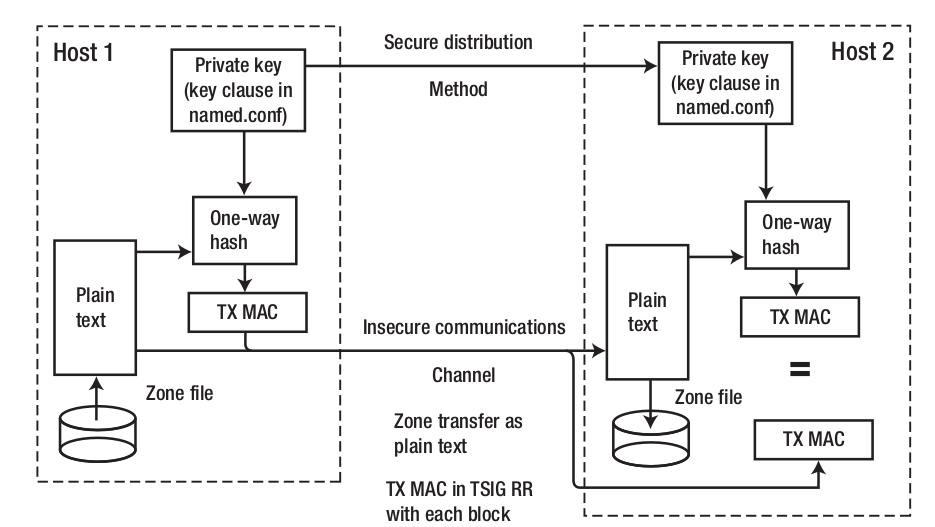 55
Security – With TSIG (3)
TSIG example (dns1 with dns2)
% dnssec-keygen -a HMAC-MD5 -b 128 -n HOST cs


Edit /etc/named/dns1-dns2.key


Edit both named.conf of dns1 and dns2 
Suppose      dns1 = 140.113.235.107	    dns2 = 140.113.235.103
% dnssec-keygen -a HMAC-MD5 -b 128 -n HOST cs
Kcs.+157+35993
% cat Kcs.+157+35993.key
cs. IN DNSKEY 512 3 157 oQRab/QqXHVhkyXi9uu8hg==
% cat Kcs.+157+35993.private
Private-key-format: v1.2
Algorithm: 157 (HMAC_MD5)
Key: oQRab/QqXHVhkyXi9uu8hg==
key dns1-dns2 {
    algorithm hmac-md5;
    secret “oQRab/QqXHVhkyXi9uu8hg==”
};
include “dns1-dns2.key”
server 140.113.235.103 {
    keys {dns1-dns2;};
};
include “dns1-dns2.key”
server 140.113.235.107 {
    keys {dns1-dns2;};
};
56
Security – With DNSSEC (1)
DNSSEC (Domain Name System SECurity Extensions)
Using public-key cryptography (asymmetric)
Follow the delegation of authority model
Provide data authenticity and integrity
Signing the RRsets with private key
Public DNSKEYs are published, used to verify RRSIGs
Children sign their zones with private key
The private key is authenticated by parent’s signing hash (DS) of the child zone’s key
RRset: Resource Record Set
RRSIG: Resource Record Signature
DS: Delegation of Signing
57
Security – With DNSSEC (2)
Types of Resource Record for DNSSEC
RRSIG (Resource Record Signature)
Crypto signatures for A, AAAA, NS, etc.
Tracks the type and number at each node.
NSEC (Next Secure)/NSEC3
Confirms the NXDOMAIN response
DNSKEY
Public keys for the entire zone
Private side is used generate RRSIGs
DS (Delegation Signer) Record
Handed up to parent zone to authenticate the NS record
58
Security – With DNSSEC (3)
KSK (Key Signing Key)
The private key is used to generate a digital signature for the ZSK
The public key is stored in the DNS to be used to authenticate the ZSK
ZSK (Zone Signing Key)
The private key is used to generate a digital signature (RRSIG) for each RRset in a zone
The public key is stored in the DNS to authenticate an RRSIG
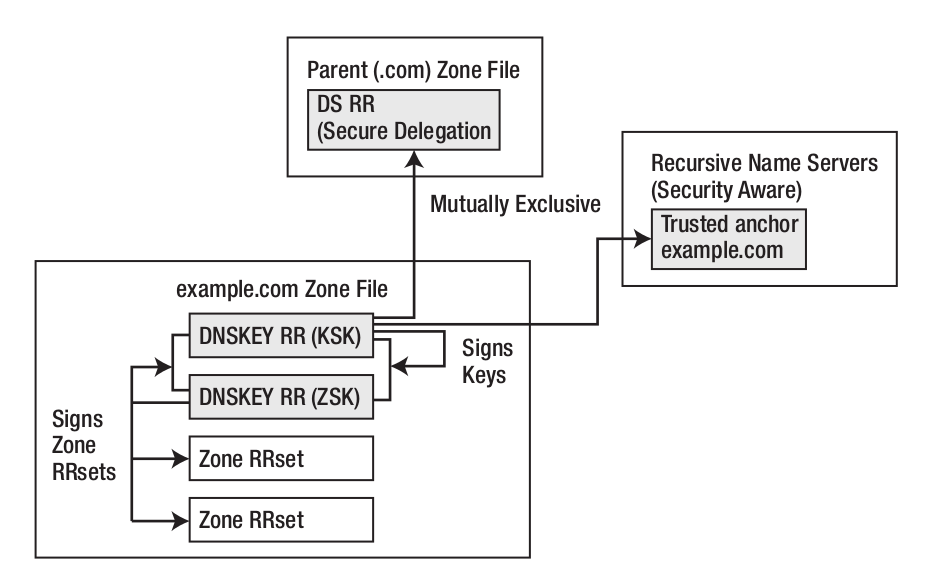 59
BIND Debugging and Logging
60
Logging (1)
Logging configuration
Using a logging statement 
Define what are the channels
Specify where each message category should go
Terms
Channel
A place where messages can go
Ex: syslog, file or /dev/null
Category
A class of messages that named can generate
Ex: answering queries or dynamic updates
Module
The name of the source module that generates the message
Facility
syslog facility name
Severity
Priority in syslog
When a message is generated
It is assigned a “category”, a “module”, a “severity”
It is distributed to all channels associated with its category
61
Logging (2)
Channels 
Either “file” or “syslog” in channel sub-statement
size:
ex: 2048, 100k, 20m, 15g, unlimited, default
facility:
Daemon and  local0 ~ local7 are reasonable choices 
severity:
critical, error, warning, notice, info, debug (with an optional numeric level), dynamic
Dynamic is recognized and matches the server’s current debug level
logging {
    channel_def;
    channel_def;
    …
    category category_name {
         channel_name;
    	channel_name;
         …
    };
};
channel channel_name {
    file path [versions num|unlimited] [size siznum];
    syslog facility;
 
    severity severity;
    print-category yes|no;
    print-severity yes|no;
    print-time yes|no;
};
62
Logging (3)
Predefined channels



Available categories
63
Logging (4)
Example of logging statement
logging {
    channel security-log {
        file "/var/named/security.log" versions 5 size 10m;
        severity info;
        print-severity yes;
        print-time yes;
    };
    channel query-log {
        file "/var/named/query.log" versions 20 size 50m;
        severity info;
        print-severity yes;
        print-time yes;
    };
    category default        { default_syslog; default_debug; };
    category general        { default_syslog; };
    category security       { security-log; };
    category client         { query-log; };
    category queries        { query-log; };
    category dnssec         { security-log; };
};
64
Debug
Named debug level
From 0 (debugging off) ~ 11 (most verbose output)
% named -d2		   (start named at level 2)
% rndc trace 		   (increase debugging level by 1)
% rndc trace 3		   (change debugging level to 3)
% rndc notrace		   (turn off debugging)
Debug with “logging” statement
Define a channel that include a severity with “debug” keyword
Ex: severity debug 3
All debugging messages up to level 3 will be sent to that particular channel
65
Tools
66
Tools – nslookup
Interactive and Non-interactive
Non-Interactive
% nslookup cs.nctu.edu.tw.
% nslookup -type=mx cs.nctu.edu.tw.
% nslookup -type=ns cs.nctu.edu.tw. 140.113.1.1
Interactive
% nslookup
> set all
> set type=any
> server host
> lserver host
> set debug
> set d2
$ nslookup
> set all
Default server: 140.113.235.107
Address: 140.113.235.107#53
Default server: 140.113.235.103
Address: 140.113.235.103#53

Set options:
  novc                  nodebug         nod2
  search                recurse
  timeout = 0           retry = 3       port = 53
  querytype = A         class = IN
  srchlist = cs.nctu.edu.tw/csie.nctu.edu.tw
>
67
Tools – dig
Usage
% dig cs.nctu.edu.tw
% dig cs.nctu.edu.tw mx
% dig @ns.nctu.edu.tw cs.nctu.edu.tw mx
% dig -x 140.113.209.3
Reverse query
Find out the root servers
% dig @a.root-servers.net . ns
68
Tools – host
host command
% host cs.nctu.edu.tw.
% host -t mx cs.nctu.edu.tw.
% host 140.113.1.1
% host -v 140.113.1.1
69
Appendix
70
Security – Configuring DNSSEC (1)
Creating DNS Keys for a Zone
Generate KSK (Key signing key)

Generate ZSK (Zone signing key)

-P : publish
-A : activate
-I : inactive
-D : delete
YYYYMMDDHHMMSS (GMT timezone)
$ dnssec-keygen -a RSASHA256 -b 2048 -f KSK -n ZONE example.com
Kexample.com.+008+34957
$ dnssec-keygen -a RSASHA256 -b 2048 -n ZONE example.com
Kexample.com.+008+27228
71
Security – Configuring DNSSEC (2)
Publishing DNS Keys (public keys) in a Zone
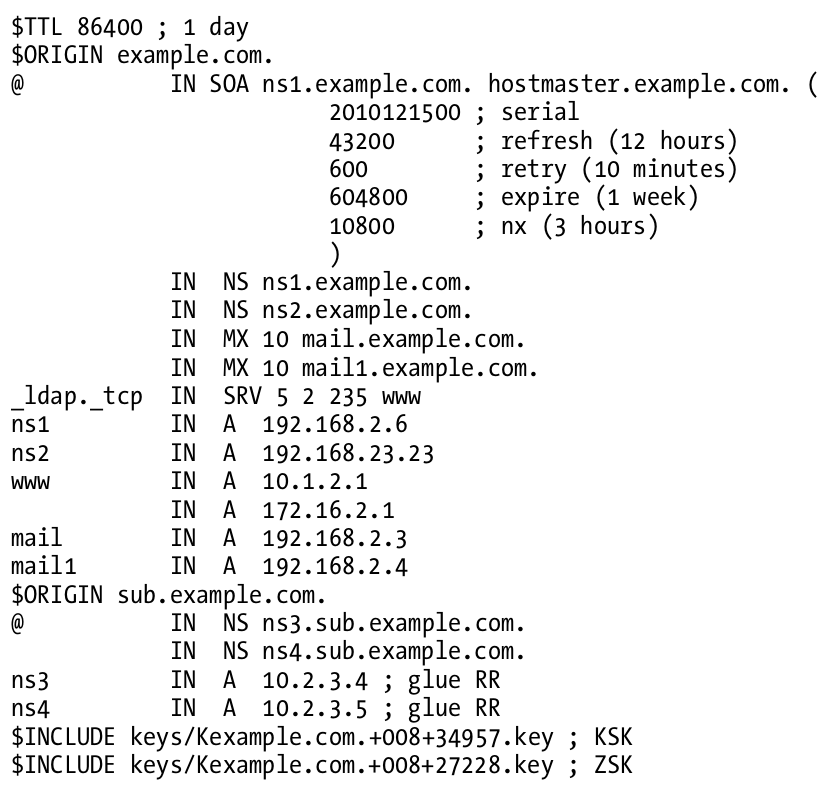 72
Security – Configuring DNSSEC (3)
Signing a Zone







When signing the zone with only ZSK, just omit the -k parameter
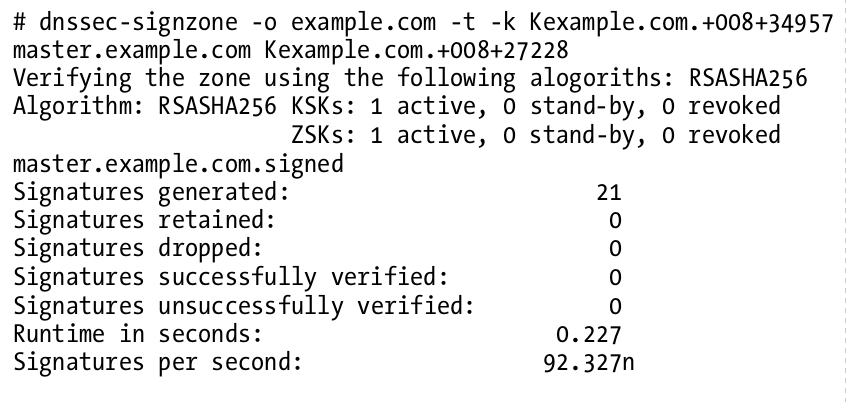 73
Security – Configuring DNSSEC (4)
Signing a Zone (Cont.)
example.com.signed
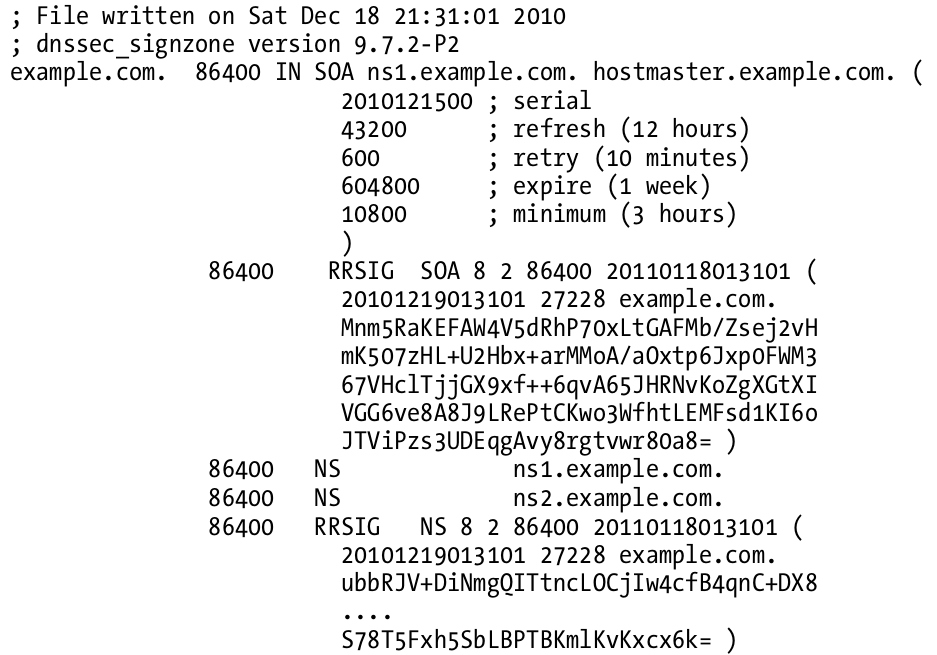 74
Security – Configuring DNSSEC (5)
Updating the Zone file
Edit the zone file




Load the new zone file
rndc reload
zone "example.com" {
        type master;
        file "example.com.signed";
        masters {ip_addr; ip_addr;};
        allow-query {address_match_list};        
        allow-transfer { address_match_list};        
        allow-update {address_match_list};
};
75
Security – Configuring DNSSEC (6)
Create Chain of Trust
Extract DNSKEY RR and use dnssec-dsfromkey
Add -g parameter when signing zone using dnssec-signzone

A file named ds-set.example.com was also created, which contains DS record
DS records have to be entered in your parent domain
$ dnssec-signzone -g …
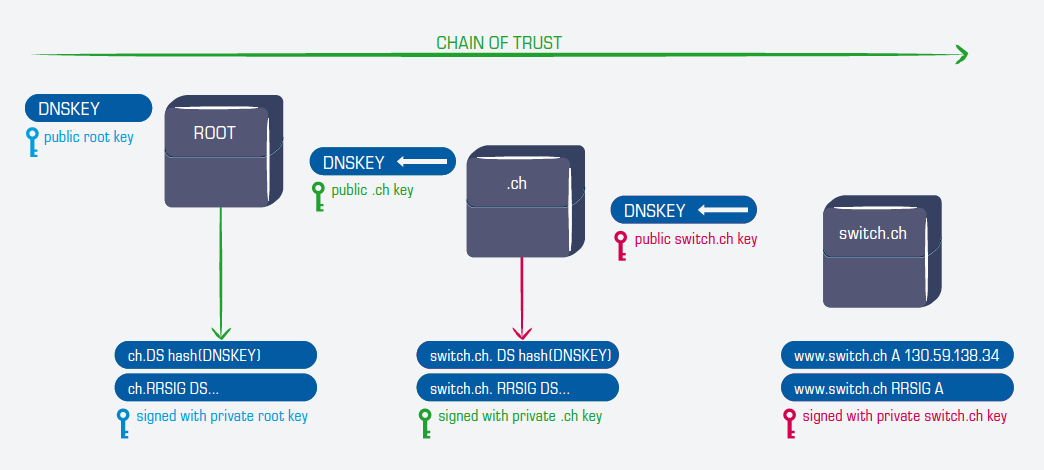 76
Security –DNSSEC maintenance
Modify zone
nsupdate(1)
By hand
Freeze zone
rndc freeze
Edit zone file
Sign zone file
dnssec-signzone
Reload zone file
rndc reload
Unfreeze zone
rndc thaw
77